CS548 Fall 2018  Model and Regression Trees

Showcase by Geri Dimas and Han Liu

Showcasing work by 
A. Troncoso,  S. Salcedo-Sanz, C. Casanova-Mateo, J.C. Riquelme, L. Prieto 
on 
"Local models-based regression trees for very short-term wind speed prediction”
References
[1] A. Troncoso, S. Salcedo-Sanz, C. Casanova-Mateo, J. Riquelme, and L. Prieto, “Local models-based regression trees for very short-term wind speed prediction,” Renewable Energy, vol. 81, pp. 589–598, 2015.
[2]P.-N. Tan, M. Steinbach, A. Karpatne, and V. Kumar, Introduction to data mining. NY NY: Pearson, 2019.
[3]I. H. Witten, E. Frank, M. A. Hall, and C. J. Pal, Data mining: practical machine learning tools and techniques. Amsterdam: Morgan Kaufmann, 2017.
[4] M. Robnik-Sikonja, P. Savicky, M. M. Robnik-Sikonja, Package ‘corelearn’, 2018.
[Speaker Notes: Add reference for R corelearn package background]
A need for methods that produce  quick, accurate forecasting of short-term wind speeds in wind farms.
The Problem :
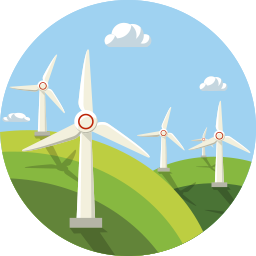 Every wind farm installed is required to report hourly energy predictions in most countries

Evaluation of prospective locations for new wind farm placements

To ensure stability of the whole electric system in case of large penetrating of wind energy
The Importance
https://www.iconfinder.com/icons/426577/ecol_ecology_wind_wind_energy_windmill_icon
[Speaker Notes: The importance ability predict plays: - it is required in every wind farm, can help determine ideal locations for new farms, also important to ensure stability of the whole electric system in cases of large penetrating of wind energy.]
The Method:
Local models-based regression trees
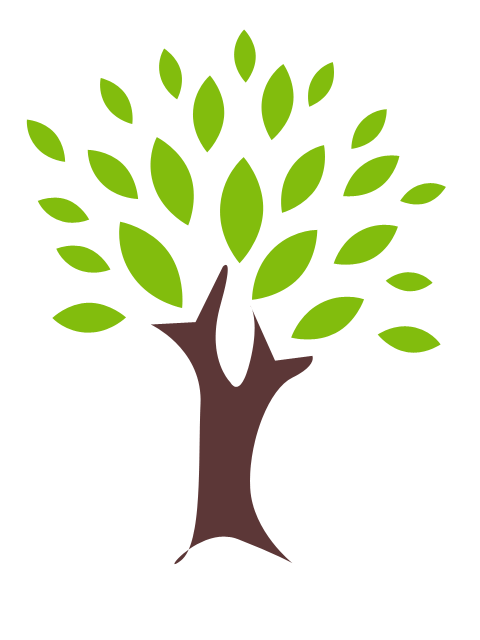 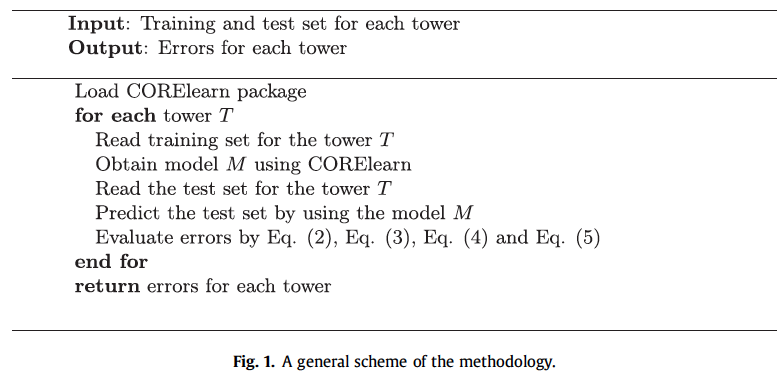 http://freescrapbooks.blogspot.com/2011/05/clip-art-leaf-tree.html
[Speaker Notes: This is used create the regression trees → how it works 
Chooses the model Tree with the lowest errors for each tower]
The Models in the leaves:
[Speaker Notes: Define what a local model is vs. global 
When we get to model 6 and 7, I will explain further what the difference between a global and local model is

Define linear model]
The Data:
Hourly wind speeds collected at 8 wind towers from November 2008 to November 2010
Guadalajara, Spain
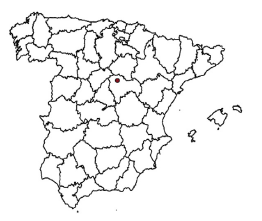 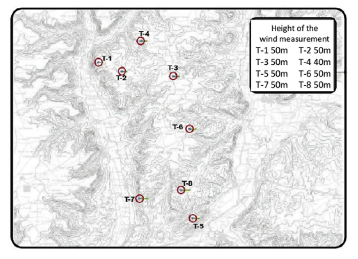 239 discontinuous time series data for each tower

70% for training 
(175 TS data, 3061 records)

30% for testing 
(64 TS data, 1091 records)
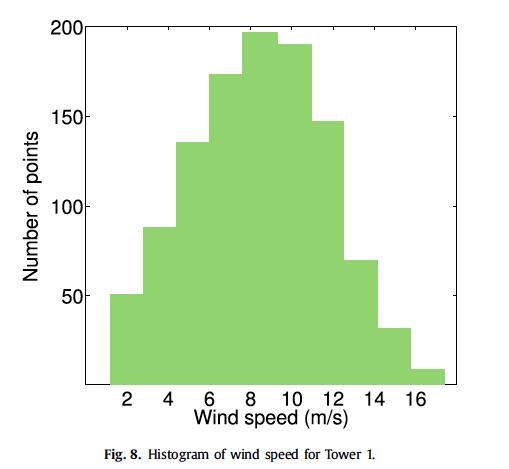 The Data
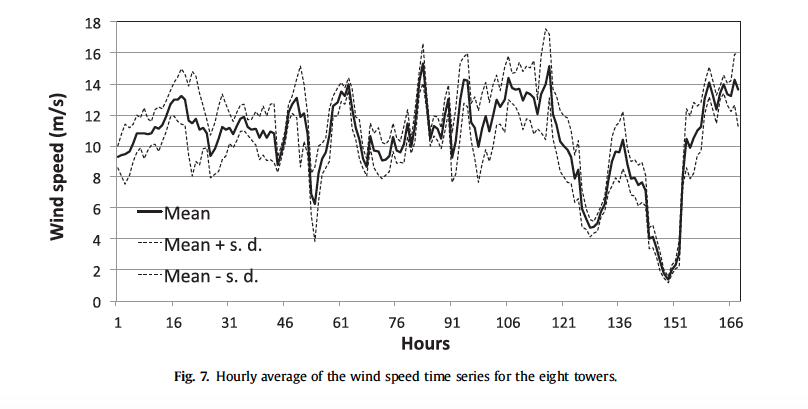 Example of wind speed distribution for tower 1
Shows hourly averages of wind speed for the 8 towers over 168 hrs in October 2010
[Speaker Notes: Data is collected Hourly from each tower -- so we have 8 TS data avaliable one for each tower from Nov 2008 to Nov 2010 the graph represents the average of the 8 together to produce the windspeed-- snippet is of approx 7 mths of data]
The Process:
Basic Regression Tree
1. Calculate heterogeneity in class/target attribute
2. Calculate homogeneity for each of the available attributes , selecting the one with largest reduction in heterogeneity in relation to the class, this  becomes root/internal node
3. Divide values on the selected attribute
4. Repeat Steps 2-4 until meet termination criteria
[Speaker Notes: Geri
The difference between our approach and the basic RT approach is we apply a different TYPE of Regression model in
Basic Regression tree process
Explain M6/M7 nearest neighbor idea
Example is breadth first search 
M6/M7 - k nearest neighbor]
The Global Model:
The Process:
The grey points are the training data
The x value we want to predict a value of y for
Y
The y value we predict using the Global Model
X
[Speaker Notes: First explain what a global model is versus a linear model in a very simplistic case 
Lets say we have a 1D set of data, and want to run regression on this set of data
What a global model does is it considers the ENTIRE set of values to create a prediction
Show the first line that is “ roughly” a regression line through the data
For arguments sake lets say the line produced is accurately depicted given the points presented.
What a global model does is takes into consideration all of the points in the data set when forecasting the y prediction of a x value. 
Ex: Lets say we are trying to predict the y valeu for the value ( depicted by square) on X----> 

2. Now a Local model differs by only taking into consideration the]
The Local Model:
The Process:
K Nearest Neighbor Local Model
The grey points are the training data
The x value we want to predict a value of y for
Y
Where y =4
The k nearest neighbors for our x value in the x space
The y value we predict using the Local Model
If K=1
So we predict y=4
X
[Speaker Notes: Now the local model can be described as follows:

In this paper they choose to use two local type models: K- nearest neighbors and Weighted K-nearest neighbor
EXAPLIN the difference between weighted and not]
The Local Model:
The Process:
K Nearest Neighbor Local Model
Average of K nearest neighbors=(4+5+9)/3
=6
The grey points are the training data
The x value we want to predict a value of y for
Y
y=9
y=5
The k nearest neighbors for our x value in the x space
y=4
The y value we predict using the Local Model
If K=3
So we predict y=6
X
[Speaker Notes: Now the local model can be described as follows:

In this paper they choose to use two local type models: K- nearest neighbors and Weighted K-nearest neighbor
EXAPLIN the difference between weighted and not]
The Process:
Using Nearest Neighbor Algorithm in Regression Trees

Given a test data instance, follow the branch of the tree that corresponds to the test instance until you get to the leaf. Then:
1. Find the k nearest neighbors of the test instance among the data instances of the training set that belong to the leaf
2. Calculate the mean the target values of these k nearest neighbors and output this mean as the prediction value
[Speaker Notes: Geri
Basic Regression tree process
Explain M6/M7 nearest neighbor idea
Example is breadth first search 
M6/M7 - k nearest neighbor]
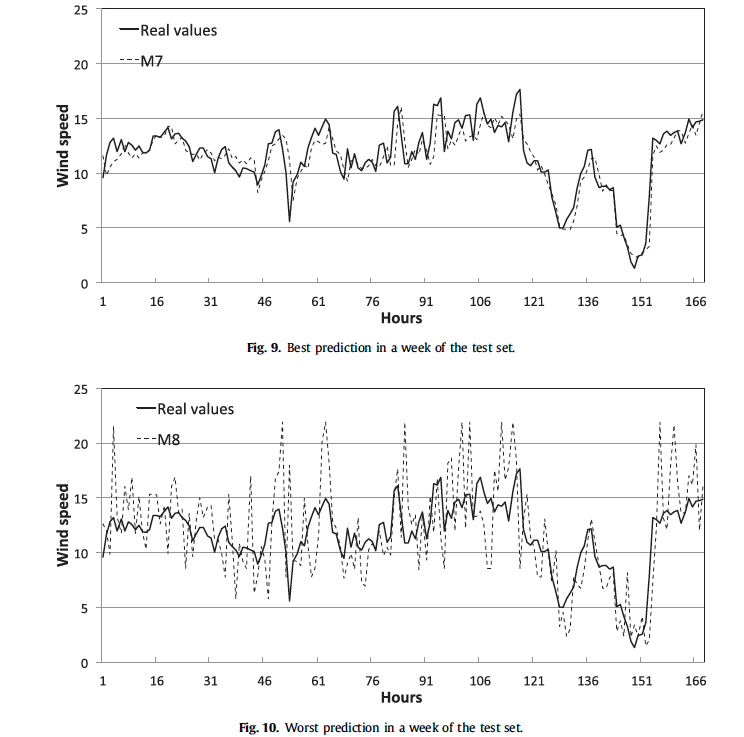 Experiment Results: Model Evaluation and Comparison
[Speaker Notes: Han
These regression models are used in the leaf nodes]
Alternative Non- RT Methods: Comparison
[Speaker Notes: Geri]
Conclusion
Regression trees based on local models (in particular M6, M7) are a powerful methodology  for predicting wind speeds

Regression Tree algorithms are favorable in comparison to other methods in terms of prediction errors on the testing data 

In addition Regression Trees have overall low computational times, which prove to be beneficial given the short-term nature of wind speeds
Thank you!

Questions?